Emergency Medical Services for Non-Citizens (EMSNC)
Conduent 
Government Healthcare Solutions
Overview
To provide an understanding of the EMSNC claim process so that services can be billed correctly and claim denials or Return To Providers (RTP) can be avoided.
1/12/2022
Emergency Medical Services for Non-Citizens (EMSNC)
2
Objectives
We will review the following:
Overview of EMSNC- Category of Eligibility (COE) 085
EMSNC Definition and Covered Services
EMSNC Application Process
EMSNC Claim Submissions
Eligibility Verification via NM Web Portal 
EMSNC Determinations
EMSNC FAQs
EMSNC Reminders, Tips, and Resources
1/12/2022
Emergency Medical Services for Non-Citizens (EMSNC)
3
EMSNC Eligibility – COE 085
Conduent 
Government Healthcare Solutions
EMSNC General Eligibility Policy
The NM Medicaid program provides coverage of EMSNC for certain non-citizens who are undocumented or who do not meet the qualifying immigration criteria specified in NMAC 8.200.410. The following requirements must be met:

The individual must apply for coverage no later than the last day of the third month following the month in which the emergency services were received. 
Example: If the date of service of the emergency service was in January, the client must apply for EMSNC coverage by the last day of April. 
Applicant must be a resident of New Mexico.  
Applicant must meet financial eligibility. 
Emergency medical services must meet the definition of emergency per NMAC 8.325.10.13.
Determination of emergency status is made by the Third Party Assessor (TPA).
1/12/2022
Emergency Medical Services for Non-Citizens (EMSNC)
5
EMSNC Definition
Emergency as defined for EMSNC includes labor and delivery including inductions and cesarean sections, as well as any other medical conditions, manifesting itself with acute symptoms of sufficient severity such that the absence of immediate emergency medical attention could reasonably be expected to result in one of the following:
Recipient’s death
Conditions which place the individual’s health in serious jeopardy 
Serious impairment of bodily functions; or
Serious dysfunction of any bodily organ or part
Note: Services are covered only when necessary to treat or evaluate a condition meeting the definition of emergency and are covered only for the duration of that emergency.
1/12/2022
Emergency Medical Services for Non-Citizens (EMSNC)
6
[Speaker Notes: *Speaker Note*The 1st emergency room encounter for dialysis will be covered in this instance. Any visits after this will not be covered under EMSNC]
Services Not Covered Under EMSNC
Long Term Care 
Organ transplants
Rehabilitation services
Surgical procedures, other than unscheduled emergency procedures
Psychiatric or psychological services
Durable medical equipment or supplies
Eyeglasses
Hearing aids
Outpatient prescriptions
Podiatry services
Prenatal care
Well child care
Routine dental care
Routine dialysis services
Any medical service furnished by a border or out-of-state provider
Non-emergency transportation
Preventive care
Out-of-state medical services are limited to deliveries only when provided by an out of state border provider. The EMSNC client must be a resident of New Mexico. The border provider must be an enrolled Medicaid provider. 

If an individual’s medical condition requires a transfer to another acute care hospital, the individual must be transferred to an in-state acute care hospital.
1/12/2022
Emergency Medical Services for Non-Citizens (EMSNC)
7
Prior Authorizations (PA) in Conjunction With EMSNC
EMSNC claims are for emergency medical service(s) only. Prior Authorization is not required for processing a claim. The MAD 708 functions as an approval and is required to be submitted with the claim for rendered emergency service(s).

The New Mexico Income Support Division (ISD) has replaced the MAD 309 and 310 forms with the MAD 778.  MAD 310 forms are no longer accepted. 

Per NMAC 8.325.10.16 , claims for services to a recipient who is a non-citizen are reviewed by the Medical Assistance Division (MAD), or its designee before payment to determine if the circumstances warrant coverage.
1/12/2022
Emergency Medical Services for Non-Citizens (EMSNC)
8
EMSNC  Application Process
After receipt of emergency services, the following steps must be completed:
The individual must be referred to the Income Support Division (ISD) by the medical provider where the emergency service was provided. The medical provider fills out the Medical Services for Aliens Referral for Eligibility Determination (MAD 308). The applicant submits the MAD 308 form to ISD and completes an HSD 100 application where financial eligibility is determined.
MAD 308 Form: https://nmmedicaid.portal.conduent.com/static/PDFs/EMSNCMAD308.pdf 
If ISD approves the application, the individual will receive a MAD 778 (Notification of Approval of Application For Emergency Medical Services for Non-Citizens). The provider must receive a copy of  the MAD 778 from the individual before submitting a claim. The approval of financial eligibility is not a guarantee that Medicaid will pay for the services as the TPA needs to make the medical determination. 
If ISD denies the application, the individual will receive a MAD 307 (Notification of Denial or Delay of Action on Application for Emergency Medical Services for Non-Citizens). 
The MAD 307 provides an explanation for the denial or delay and informs the applicant of his/her appeal rights. 
If the applicant is denied, the individual is responsible for payment and can be billed directly by the Provider.
The individual must notify providers of the approved or denied EMSNC Medicaid application.
9
MAD 308                                            MAD 307
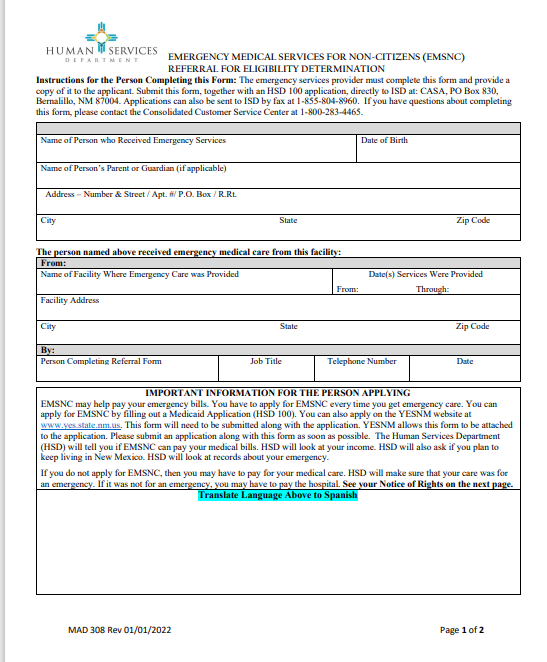 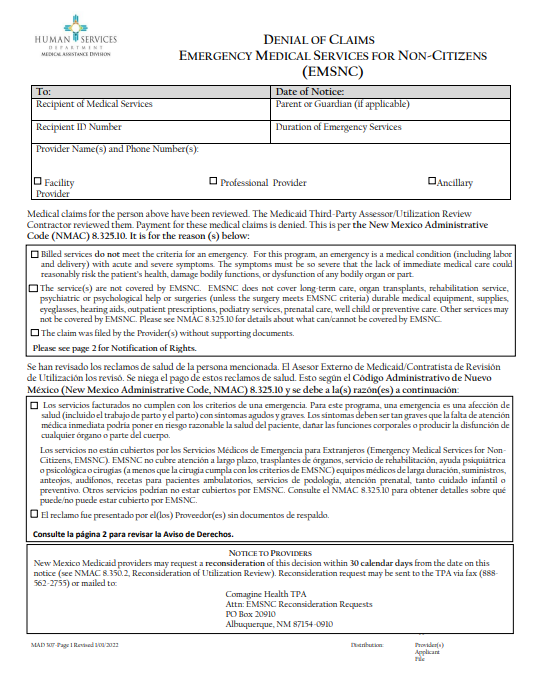 1/12/2022
Emergency Medical Services for Non-Citizens (EMSNC)
10
EMSNC MAD 708
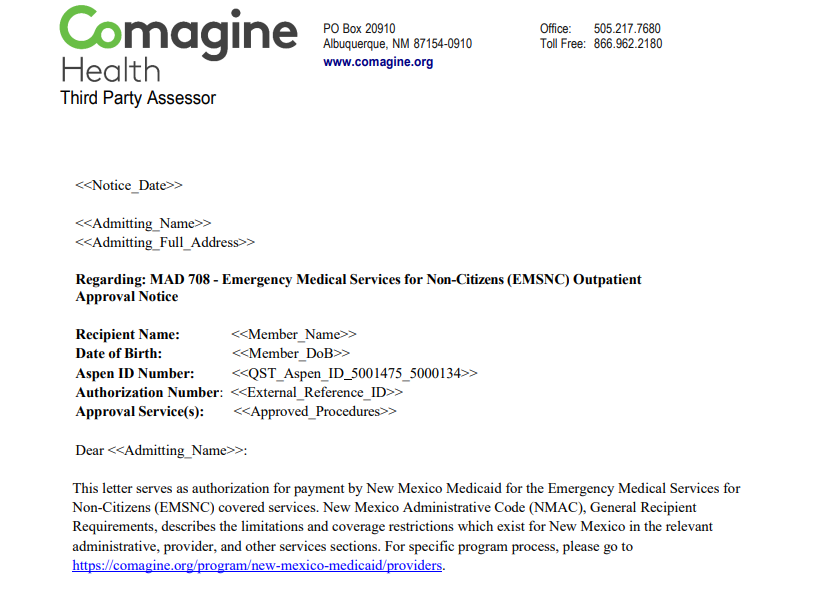 1/12/2022
Emergency Medical Services for Non-Citizens (EMSNC)
11
[Speaker Notes: **Speaker Note** Even though the NOCA shows coverage for the entire month, please be aware the coverage is captured for the specific dates they received emergency services.]
EMSNC Labor and Delivery Claims
•     A client who is EMSNC eligible will have coverage for services related to complications encountered during pregnancy and/or services provided during labor and delivery.  

•     These claims are processed without medical review by the TPA.  The Diagnosis Related Grouper (DRG) assigned in the processing of the claim is what determines whether the claim will be paid.  

•      The diagnosis code(s) entered on the claim is the information used by the claims processing system to determine the assignment of the DRG.  The billing provider is responsible for ensuring that the appropriate diagnosis codes are entered on the claim. 

•     The only reason this type of claim will post for TPA review is if the diagnosis information results in an unrelated DRG to be assigned.
1/12/2022
Emergency Medical Services for Non-Citizens (EMSNC)
12
Newborn Medicaid Coverage and Recertification
Initial Coverage

After the mother is approved for EMSNC and the provider sends ISD the MAD313 (Notification of Birth) the ISD worker may open a COE 031 Newborn Medicaid.

Recertification

After one year, the child’s eligibility must be re-established pursuant to the requirements for proof of citizenship and identity.

For continued eligibility after the first year, the parent must submit an application or recertification notice for the child to continue Medicaid eligibility.
1/12/2022
Emergency Medical Services for Non-Citizens (EMSNC)
13
Viewing EMSNC Eligibility via the NM Medicaid Web Portal
Conduent 
Government Healthcare Solutions
EMSNC Eligibility on the NM Web Portal
To review a recipient’s Category of Eligibility (COE) 085, providers can visit the New Mexico Medicaid Web Portal at: https://nmmedicaid.portal.conduent.com/static/index.htm.
If you are unable to access the Web Portal, please contact the HIPAA Helpdesk at HIPAA.desknm@state.nm.us.  
The following slides show how the eligibility is displayed on the NM Medicaid Web Portal when the client has COE 085. 

Even though a Category of Eligibility (COE) 085 displays, providers must obtain a valid MAD 778.
1/12/2022
Emergency Medical Services for Non-Citizens (EMSNC)
15
[Speaker Notes: Note: You must always ensure you attach the MAD 310 / NOCA to the EMSNC billed claims.]
EMSNC Eligibility on NM Web Portal
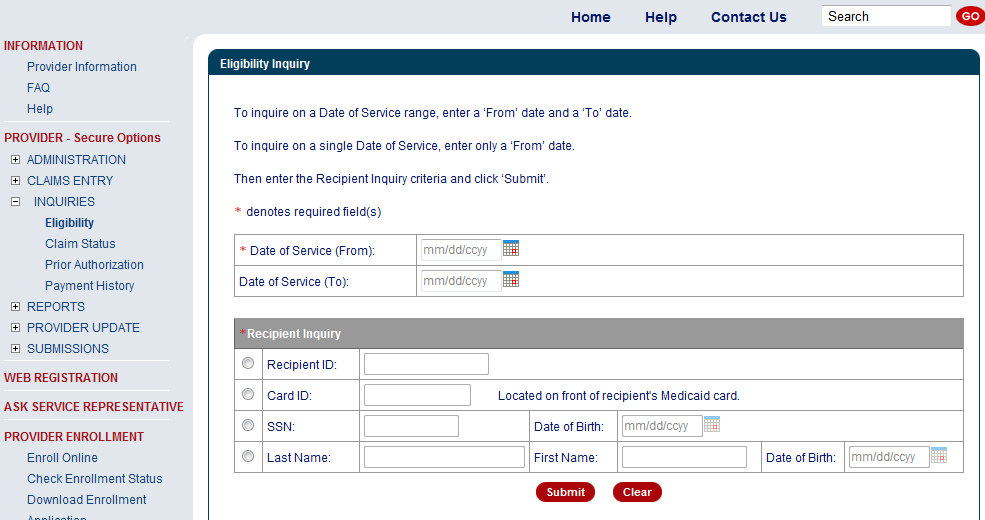 Name and Date Of Birth on MAD 308
1/12/2022
Emergency Medical Services for Non-Citizens (EMSNC)
16
EMSNC Eligibility on NM Web Portal Continued
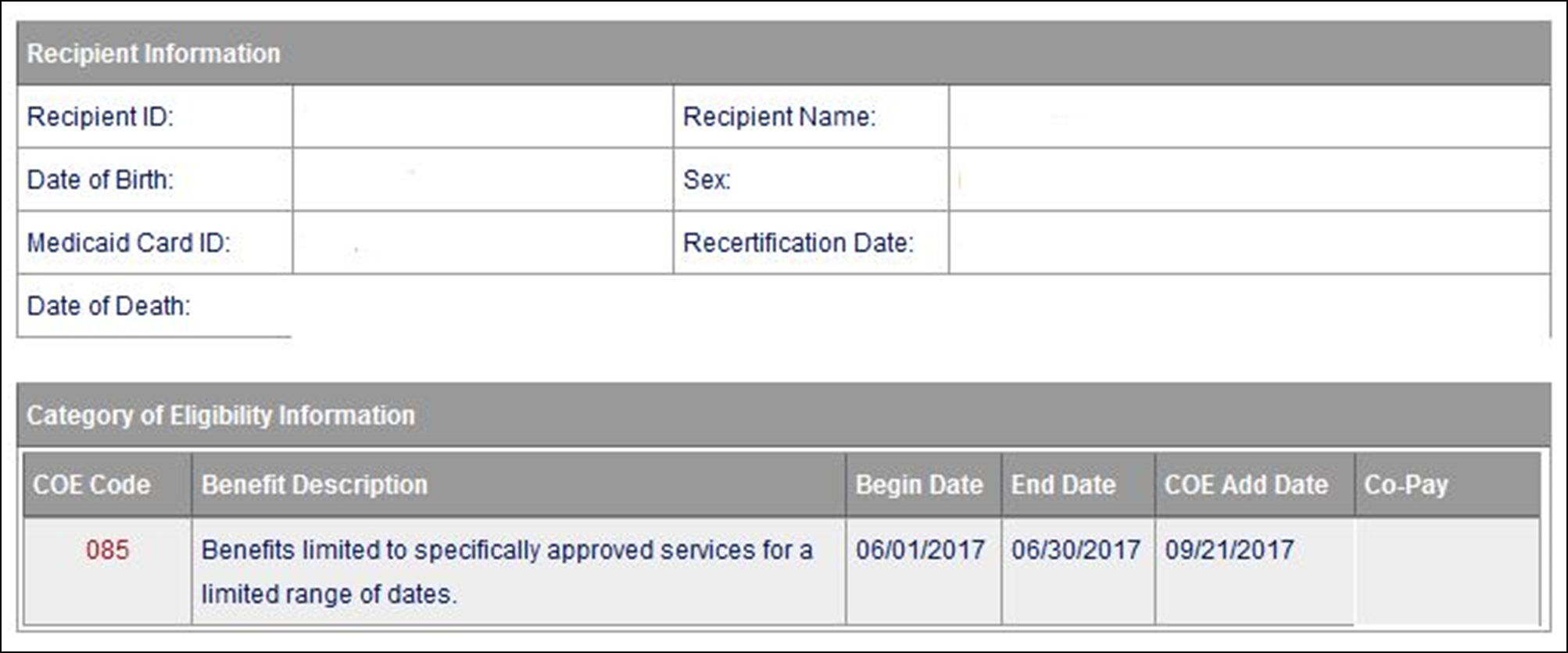 Client ID #
1/12/2022
Emergency Medical Services for Non-Citizens (EMSNC)
17
EMSNC Eligibility on NM Web Portal Continued
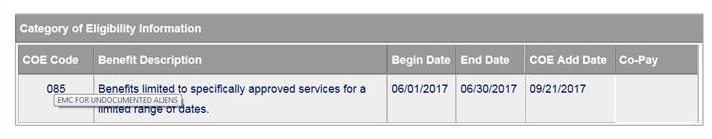 Within the web portal record, hover your mouse directly over the COE Code # to review the COE definition. I.e.. COE 085 is “EMC FOR Non-Citizens”
1/12/2022
Emergency Medical Services for Non-Citizens (EMSNC)
18
EMSNC Claim Submissions
Conduent 
Government Healthcare Solutions
EMSNC Claim Submission Requirements
Paper claims must be original red claim forms; copies will not be accepted and will be returned.
The recipient’s name on the claim and other attachments must match the name on the MAD 778.
    
Inpatient Claim Attachments:
MAD 778 
(Dates must match the dates of service on the claim) 
Admit History and Physical 
Emergency Department Records 
Discharge summary 
Any pertinent diagnostic imaging and/or lab results (if not included in H&P or Discharge Summary) 
Operative Notes (ONLY if surgery was done)
1/12/2022
Emergency Medical Services for Non-Citizens (EMSNC)
20
EMSNC Claim Submission Requirements Continued
Outpatient Hospital Claim Attachments: 
MAD 778  
(Dates must match the dates of service on the claim) 
History and Physical 
Operative Notes (ONLY if surgery was done) 
Emergency Department Records 

Physician, Lab, and Transportation Claims:
It is not necessary for providers to attach a MAD 778 or medical notes to process EMSNC claim types Physician, Lab and Transportation.
These claim types may be submitted electronically or via the NM Portal.
Physician, Lab, and Transportation claims will be denied if there is not an approved or paid Inpatient or Outpatient claim with matching dates of service.

Please note: Only send pertinent medical records that relate to the Emergency Service provided. Complete Medical Records are not required.
1/12/2022
Emergency Medical Services for Non-Citizens (EMSNC)
21
Submitting EMSNC Claims
EMSNC submissions can be mailed, delivered or uploaded to the New Mexico Web Portal.

All paper claims are to be mailed or delivered to Conduent:

	Mail to:	Conduent					Deliver to:		Conduent
			Attn: NM Medicaid Claim					1720-A Randolph Rd SE
			P.O. Box 26500							Albuquerque, NM 87106
			Albuquerque, NM 87125-6500
 
Click here to submit electronically (file attachment limit of 10MB) via the New Mexico Medicaid Web Portal
1/12/2022
Emergency Medical Services for Non-Citizens (EMSNC)
22
EMSNC Claim Status Inquiry
Paper Submissions
Allow 4 weeks from the date claim(s) were submitted to Conduent to appear on the Web Portal. 
Online Web Portal Submissions
TCN will generate after claim has been submitted. Allow 2 - 3 weeks from submission date for EMSNC review.
1/12/2022
Emergency Medical Services for Non-Citizens (EMSNC)
23
NM Web Portal Claim Status Inquiry
https://nmmedicaid.portal.conduent.com/static/providerlogin.htm
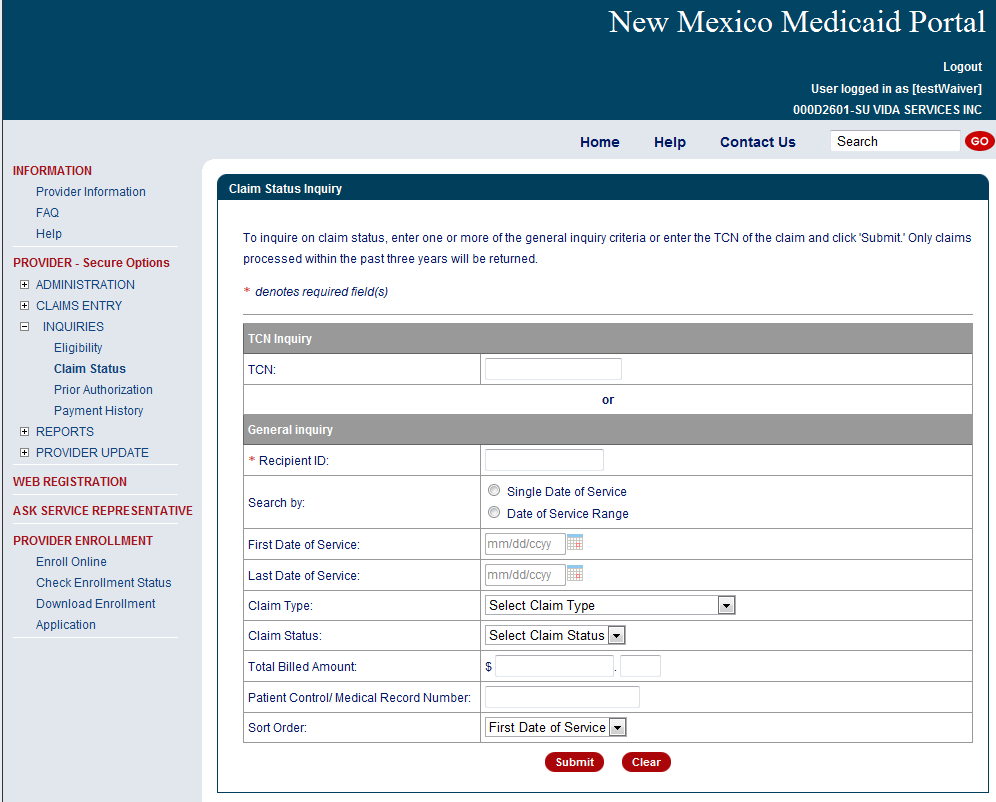 Required information to generate the search – Recipient ID and First Date of Service.
1/12/2022
Emergency Medical Services for Non-Citizens (EMSNC)
24
EMSNC Determinations
1/12/2022
Emergency Medical Services for Non-Citizens (EMSNC)
25
EMSNC Claim Denials by TPA
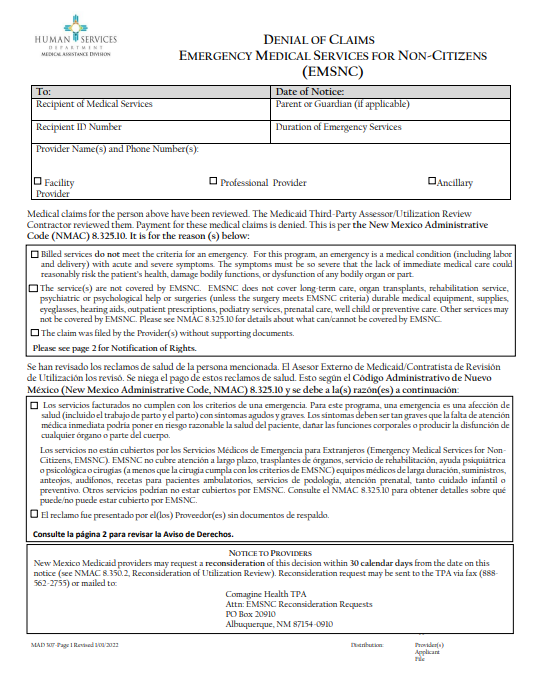 If EOB denial code 1301 (claim reviewed and denied by the TPA) appears on the provider’s Remittance Advice for the claim, please refer to the letter sent by the TPA/UR contractor regarding denial of the services based on the medical record review. Claims denied by the TPA cannot be resubmitted to Conduent.
1/12/2022
Emergency Medical Services for Non-Citizens (EMSNC)
26
EMSNC Questions Regarding Medical Reviews or Reconsiderations
For questions regarding EMSNC medical reviews please contact the TPA/UR toll-free Customer Service Line at 1-866-962-2180. 

Reconsideration of medical reviews may be sent to the TPA via fax (888-562-2755) or mailed to:          
		Comagine Health TPA        	Attn: EMSNC Reconsideration Requests        	PO Box 20910         	Albuquerque, NM 87154-0910

Providers should include additional documentation when submitting an EMSNC reconsideration. If there is no new information provided, the request will be denied.

Reconsiderations of medical reviews may only be requested via fax or mail within 30 calendar days from the date of notice. 

EMSNC reconsideration of medical reviews submitted to Conduent will be returned to the provider.
1/12/2022
Emergency Medical Services for Non-Citizens (EMSNC)
27
[Speaker Notes: **SPEAKER NOTE**   any claims that have the 1301 exception code that the provider feels should  be reconsidered, those must be sent to the TPA instead of Conduent.]
EMSNC Claim Denials by Conduent - Resubmission
When an EMSNC claim is denied before TPA review (not showing EOB code 1301 on the remittance advice and no TPA denial letter has been received), the provider can resubmit a corrected claim. The claim must be on an original red claim form and have all attachments required for the original claim. Enter the TCN of the original denied claim in the appropriate box for proof of timely filing.   

Note: If a paid claim needs to be corrected, the claim must be submitted with an adjustment form. Do not submit an adjustment for a denied claim.
1/12/2022
Emergency Medical Services for Non-Citizens (EMSNC)
28
EMSNC Claim Denials – Explanation of Benefits (EOB) Codes
Current EMSNC EOB denial other than 1301, Denial of payment:
EOB Code 0222 – Client name or date of birth does not match file   
EOB Code 1303 – Outpatient claim denied for invalid provider type or lacks emergency room rev code
EOB Code 1304 – Claim denied for medical notes required and not attached
EOB Code 1305 – Physician, Lab, or Transportation claim denied for no paid hospital claim overlapping dates of service 
EOB Code 1306 – Physician claim denied for invalid place of service code
EOB Code 1307 – The claim denied because the place of service does not justify payment
EOB Code 1308 – Transportation claim denied for invalid place of service or modifier code
1/12/2022
Emergency Medical Services for Non-Citizens (EMSNC)
29
EMSNC Claim Denials – Resubmissions to Conduent Continued
CMS 1500 (Physician, Laboratory, and Transportation claims) - Indicate the initial denied TCN within the timely filing period in the “Original Reference No.” box 22. Leave the “Resubmission Code” field blank.
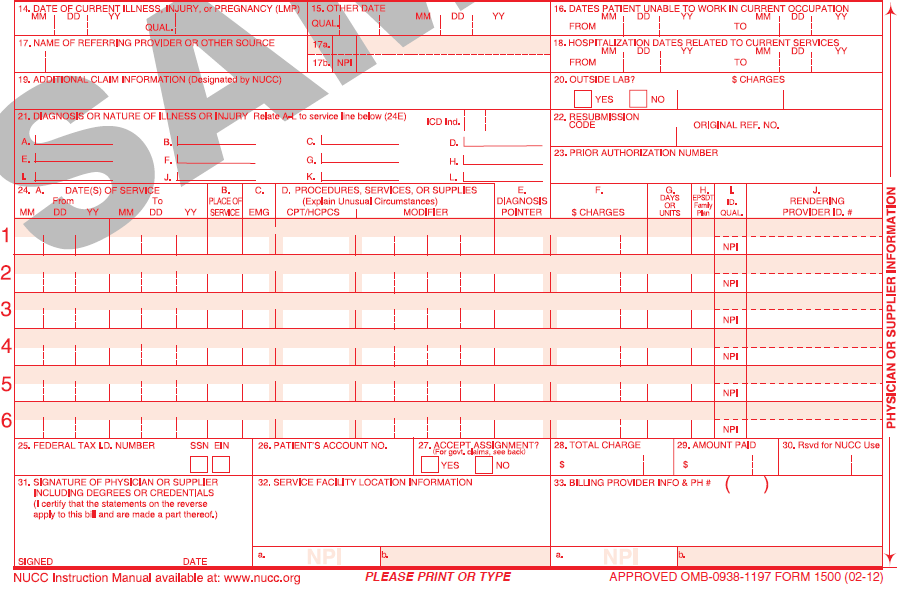 1/12/2022
Emergency Medical Services for Non-Citizens (EMSNC)
30
EMSNC Claim Denials - Resubmissions to Conduent Continued
UB 04 (Inpatient and Outpatient) - Indicate the initial denied TCN within the timely filing period in box 64 on the form.
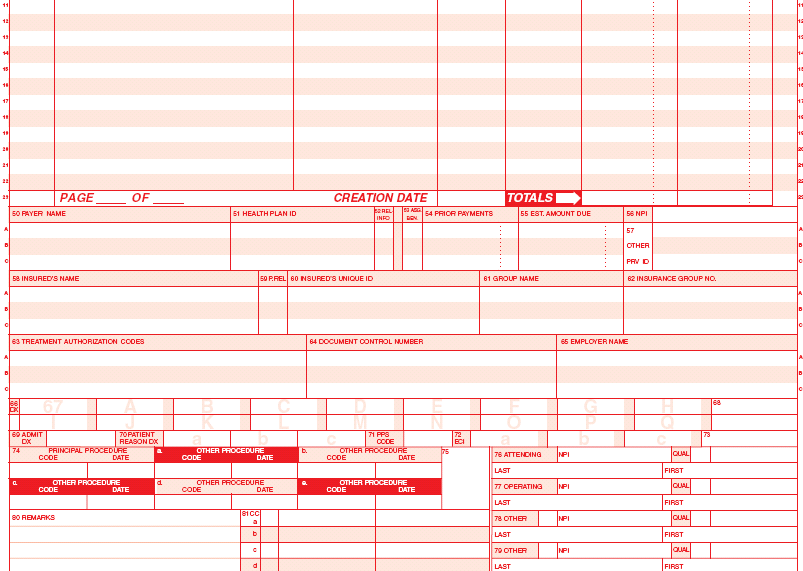 0001
082807
8,100 00
1
1
1234567890
MEDICAID
123456789
B3
332S00000X
1/12/2022
Emergency Medical Services for Non-Citizens (EMSNC)
31
EMSNC Claim Adjustments
An Adjustment request must be submitted to Conduent when a previously paid EMSNC claim needs to be corrected.
Click here  to get an Adjustment Request form.
The Adjustment Request form requires: 
The TCN of the paid claim for the adjustment process and proof of timely filing.
Indicate clearly on the adjustment form the reason for the changes to the claim.
Attach the corrected CMS or UB claim form. It must be an original red claim form, not a copy. 
Incomplete or unsigned adjustment forms will be returned to the provider.

For all other billing questions regarding denials, please call Conduent Provider Relations Helpdesk at 
800- 299-7304 option 6.
1/12/2022
Emergency Medical Services for Non-Citizens (EMSNC)
32
EMSNC Reconsiderations
Providers may request a reconsideration if the TPA denies a claim due to not meeting EMSNC criteria. The provider may submit additional medical records for the TPA for  reconsideration within 30 days from the date of the denial notice. The provider must submit the request for reconsideration in writing to the TPA. The request for reconsideration must include the following: 

Reference to the challenged decision or action
Basis for the challenge
Copies of any document(s) pertinent to the challenged decision or action
Copies of claim form(s) if the challenge involves a claim for payment which is denied due to an UR decision
A statement that reconsideration of the decision is requested
Reconsiderations may be sent to the TPA via fax (888-562-2755) or mailed to: Comagine Health TPA Attn: EMSNC Reconsideration Requests PO Box 20910 Albuquerque, NM 87154-0910. 
After the reconsideration request has been reviewed by the TPA, the provider will receive notification of the reconsideration decision. The client also has the right to request a reconsideration per NMAC 8.350.2.10. 
 
Please note: If there is no new information provided, the claim will be denied by the TPA.
1/12/2022
Emergency Medical Services for Non-Citizens (EMSNC)
33
EMSNC Out of State Claims
Only out of state labor and delivery is covered.  
Out-of-state medical services are limited to deliveries only when provided by an out of state border provider. The EMSNC client must be a resident of New Mexico. The border provider must be an enrolled Medicaid provider as well. 
For all other billing questions regarding reconsiderations and out of state claims, please call the Consolidated Customer Service Center (CCSC) Helpdesk at  800- 299-7304.
1/12/2022
Emergency Medical Services for Non-Citizens (EMSNC)
34
EMSNC Frequently Asked Questions (FAQs)
Conduent 
Government Healthcare Solutions
EMSNC Claim FAQs
Can a paid EMSNC claim be adjusted?
Yes. An Adjustment Request form must be completed and attached to the corrected claim. Please include a clear explanation of why the adjustment is being requested. 
Can a denied EMSNC claim be resubmitted?
If the EOB code on the Remittance Advice is 1301 and you received a denial letter from the TPA, reference the medical review reconsideration process outlined in the letter. Medical review reconsiderations must be submitted to the TPA. Conduent does not process or review medical review reconsiderations.
If the EOB code on the Remittance Advice is 1301 but you did not receive a denial letter from the TPA, contact Provider Relations at (800) 299-7304 option 6 for further assistance.
If the EOB code is anything other than 1301, resubmit a corrected claim to Conduent with required attachments and original TCN for proof of timely filing. If the EOB code is not clearly understood, contact Provider Relations at (800) 299-7304 option 6 for further assistance.
Note: Conduent claim reconsideration forms should not be submitted to the TPA.
1/12/2022
Emergency Medical Services for Non-Citizens (EMSNC)
36
EMSNC Claim FAQs Continued
What are the timely filing requirements for EMSNC claims?
The claim must be received within 90 days from the date of service or 120 days from the recipient’s eligibility approval date.
For a denied claim which met the initial timely filing period, there is a 90 day grace period counted from the date of denial. 
A paid claim can be adjusted within 90 days of the payment date.
Can the provider bill the client?
   If the individual fails to inform the medical provider of their approval for EMSNC services and the resulting claim is denied for timely filing, the
   provider may bill the client. 	
For instructions and policy information, please visit: http://www.hsd.state.nm.us/uploads/files/Providers/New%20Mexico%20Administrative%20Code%20Program%20Rules%20and%20Billing/NMAC%20Program%20Rules/Chapter%20302/8_302_2(3).pdf 
The client and/or provider may also review the disclosure notices on the MAD 308/309/778 forms for more information.
1/12/2022
Emergency Medical Services for Non-Citizens (EMSNC)
37
EMSNC Claim Reminders, Tips, and Resources
Conduent 
Government Healthcare Solutions
EMSNC Claim Reminders & Tips
Verify information on claim matches the MAD 778
Client First and Last Name
Recipient ID Number 
Dates of Service 
Include your billing NPI with taxonomy code when applicable
Verify that revenue, procedure, and diagnosis codes are correct
For Outpatient hospital claims, an emergency room revenue code (450-459) is required
Enter attending, operating, referring, rendering, or ordering provider NPIs when required
Continued on next page . . .
1/12/2022
Emergency Medical Services for Non-Citizens (EMSNC)
39
EMSNC Claim Reminders & Tips Continued
Ensure the line item charges are correct and match the total charge
Include initial TCN for proof of timely filing if applicable
Always include MAD 778 for Inpatient and Outpatient claims 
Ensure all pertinent medical records that relate to the emergency services are attached to the claim; the entire medical record is not required
Ensure all appropriate EOB’s (TPL, HMO, etc.) are attached to the claim
Keep a copy of the correspondence for your records
1/12/2022
Emergency Medical Services for Non-Citizens (EMSNC)
40
New Mexico Medicaid Resources Continued
New Mexico Medicaid Portal – https://nmmedicaid.portal.conduent.com/static/index.htm 
Claim Inquiries, Eligibility Verification, Electronic Claim Submission, Provider Manuals, E-News

NM Human Services Department  – http://www.hsd.state.nm.us/mad/
Supplements, Memos, Provider Billing Packets and Policy

Consolidated Customer Service Center (CCSC) Helpdesk– (800) 299 - 7304. 
Claim Status, Eligibility, Prior Authorization, Medicaid Updates

Consolidated Customer Service Center (CCSC) Helpdesk – NM.Providers@state.nm.us	
Claim research assistance, general Medicaid inquiries, Provider Enrollment Applications, Forms & Instructions

HIPAA Helpdesk – HIPAA.desknm@state.nm.us
Assistance on NM Web Portal, EDI inquiries, and Online Claim Submission with DDE (Direct Data Entry)

Medical Assistance Division, Program Rules – http://www.hsd.state.nm.us/providers/rules-nm-administrative-code-.aspx
NMAC for Programs administered by the Medical Assistance DivisionYes New Mexico - https://www.yes.state.nm.us/yesnm/home/indexApply, check, update, or renew Medical Assistance (Medicaid) benefits
1/12/2022
Emergency Medical Services for Non-Citizens (EMSNC)
41
Fee for Service Claim Requirements for Rendering, Referring, Ordering, and Attending Providers
Hospitals, Outpatient Hospitals, Home Health Agencies, Hospices, Nursing Facilities, ICF/IIDs, and Residential Providers (ARTCs, RTCs, and Group Homes): See Supplement 17-07 at: http://www.hsd.state.nm.us/uploads/files/Providers/New%20Mexico%20Administrative%20Code%20Program%20Rules%20and%20Billing/Supplements%20for%20MAD%20NMAC%20Program%20Rules/Supplement%2017-07%20(3).pdf
Clinical Labs, Diagnostics Labs, Radiology Facilities and Radiation Treatment Centers; Providers of hearing aids and supplies , glasses, IV infusions, medical supplies and medical equipment; Occupational Therapists, Physical Therapists, Speech and Language Therapists and Pathologists, and Rehabilitation Centers: See Supplement 17-08 at: http://www.hsd.state.nm.us/uploads/files/Providers/New%20Mexico%20Administrative%20Code%20Program%20Rules%20and%20Billing/Supplements%20for%20MAD%20NMAC%20Program%20Rules/Supplement%2017-08.pdf
All other providers and practitioners of professional services: See Supplement 17-09 at: http://www.hsd.state.nm.us/uploads/files/Providers/New%20Mexico%20Administrative%20Code%20Program%20Rules%20and%20Billing/Supplements%20for%20MAD%20NMAC%20Program%20Rules/Supplement%2017-09.pdf
1/12/2022
Emergency Medical Services for Non-Citizens (EMSNC)
42
EMSNC Medical Assistance Division Program Policy Rules
EMSNC Program Rule; Chapter 325 - NMAC 8.325.10 


EMSNC Eligibility Recipient Rules; NMAC 8.285.400, 8.285.500, & 8.285.600
1/12/2022
Emergency Medical Services for Non-Citizens (EMSNC)
43